MATEMÁTICAS 1°, 2° Y 3°
MTRA. BRENDA LIZBETH RUGERIO CORTES.
PASAR DE FRACCIÓN IMPROPIA A MIXTA.
Entero
Numerador
Denominador
REPRESENTACIÓN GRÁFICA
PASAR DE FRACCIÓN MIXTA A IMPROPIA.
SUMAR
SE PASA 
IGUAL
MULTIPLICAR
REPRESENTACIÓN GRAFICA.
FRACCIÓN DECIMAL.
1. El numerador se pasa exactamente igual.
6
2. Los ceros del denominador nos indica, cuántas veces vamos a recorrer el punto decimal a la izquierda.
6
3. Antes de un punto se pone un cero.
0.6
Ejemplo:
10
6
FRACCIÓN APARENTE O ENTERA.
Son aquellos que como resultado, te va a dar un entero.
Nunca realices el siguiente proceso.
2
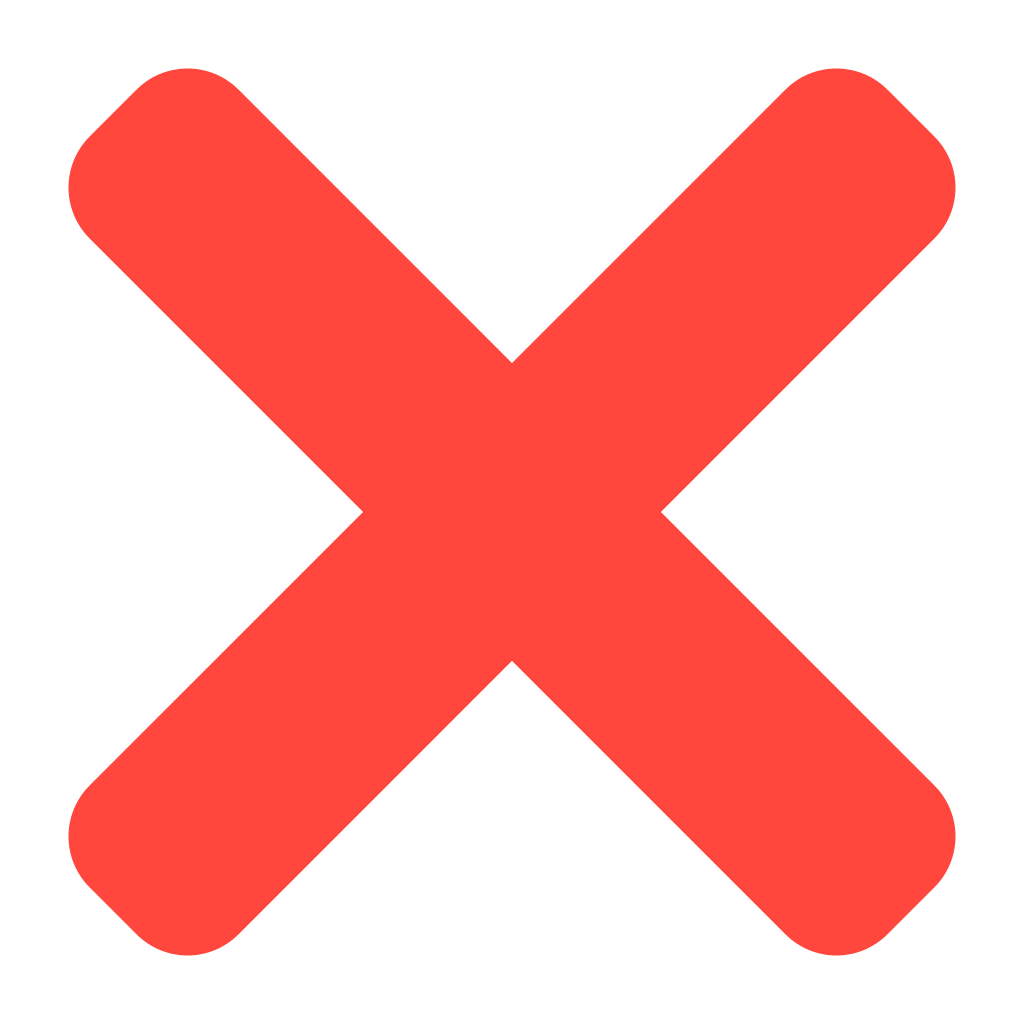 2  4
0
FRACCIÓN EQUIVALENTE.
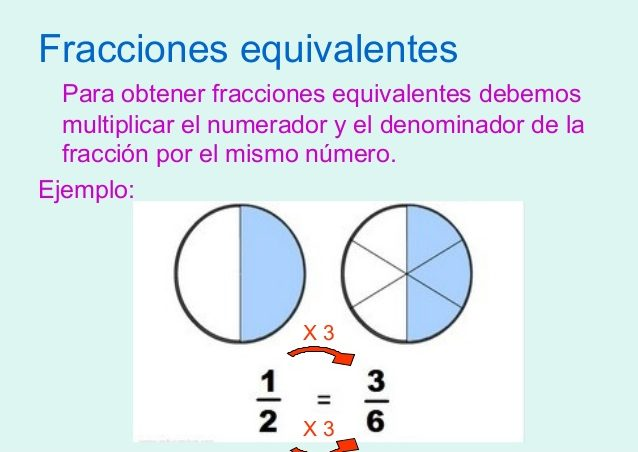 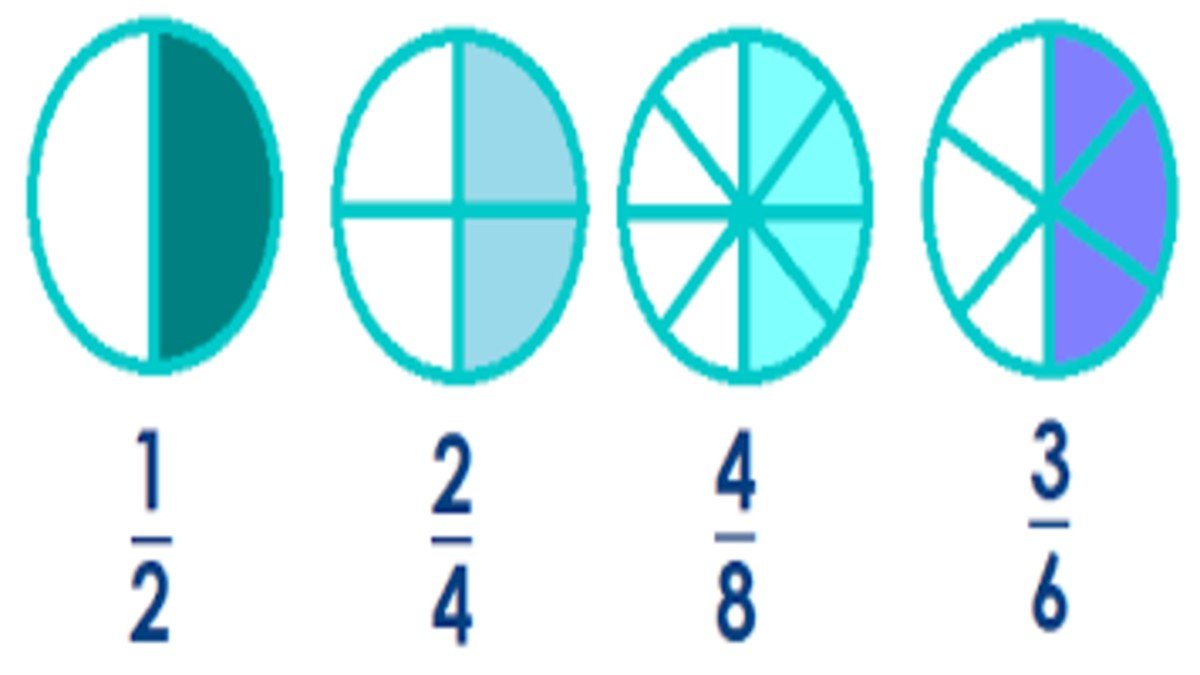 Tarea: